The last step in FFT
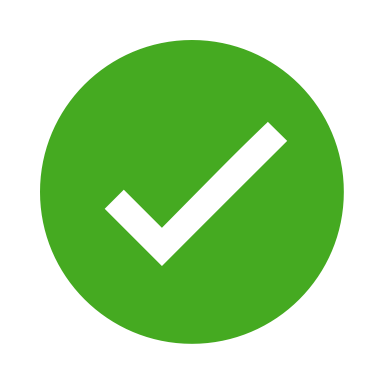 Need to take care of the last step.
O(d log d )
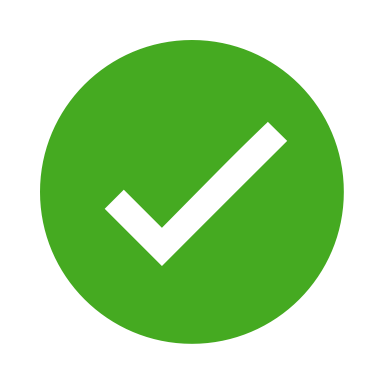 O(d) time
….
….
….
O(d log d )
Lets look at the first step of the algorithm
….
O(d log d )
Lets look at the first step of the algorithm
We evaluate A(x) on 2d+1 points
….
O(d log d )
O(d log d )
The last step is the reverse of the first step.
But as we will see, they are both same steps.
….
….
O(d log d )
O(d log d )
The last step is the reverse of the first step.
But as we will see, they are both same steps.
This will imply a running time of O(d log d) even for the last step
….
….
O(d log d )
For notational convenience, we will drop subscript 2d+1 in the rest of the presentation.
….
O(d log d )
….
1
1
1
1
O(d log d )
1
1
1
….
O(d log d )
1
1
1
1
1
1
1
….
O(d log d )
1
1
1
1
1
1
1
….
What is this?
O(d log d )
1
1
1
1
1
1
1
….
2d+1 roots of unity
1
1
1
1
1
1
1
Can we use the same matrix representation for the last step?
….
1
1
1
1
1
1
1
1
1
1
1
1
….
1
1
1
1
1
1
1
In the first step, the red values are known and the green values are unknown
1
1
1
1
1
1
1
In the last step, the red values are unknown and the green values are known
1
1
Can we reuse the fft algorithm? Or do an inverse fft?
1
1
1
1
1
1
1
1
1
1
1
1
1
1
-1
1
1
1
1
1
1
1
1
1
1
1
1
1
1
1
1
1
1
1
1
1
1
1
1
1
1
1
1
1
1
1
1
1
1
1
1
1
1
1
1
1
1
1
1
1
1
But this is same as our fft algorithm modulo minor changes.
Here also, we are evaluating a polynomial on 2d+1 roots of unity.
Let us now implement this algorithm.
1
1
1
Implementation
Both the algorithm take O(d log d) time
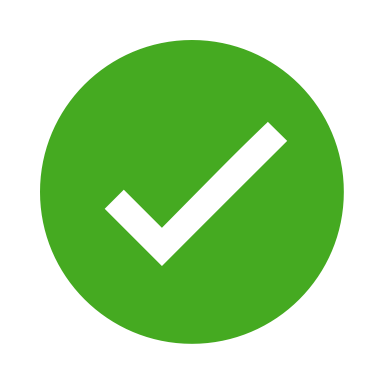 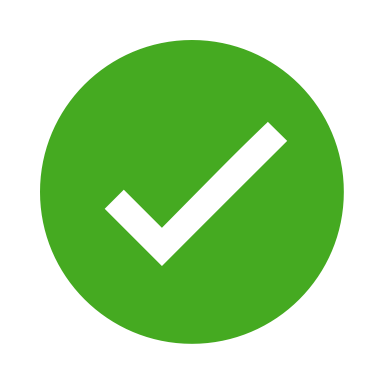 Need to take care of the last step.
O(d log d )
O(d log d )
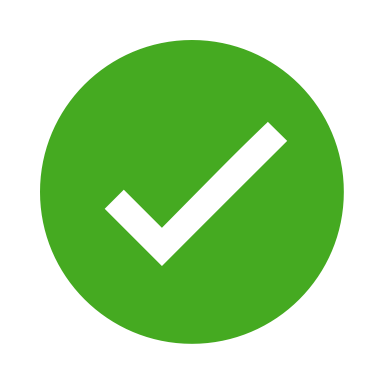 O(d) time
….
….
….
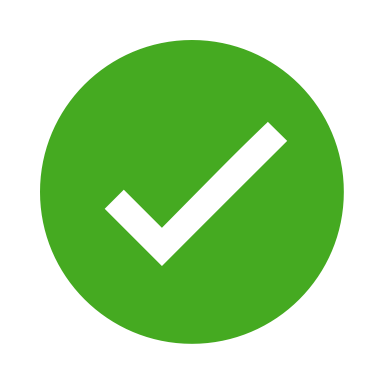 O(d log d )
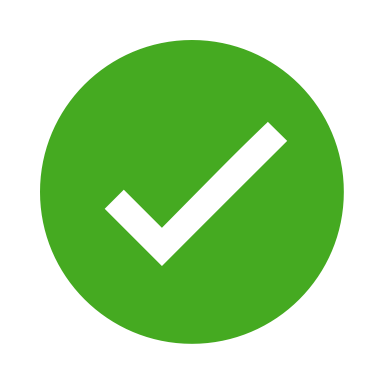 O(d log d )
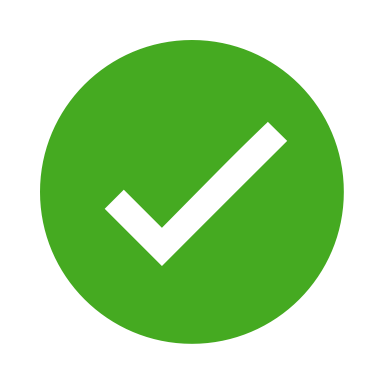 O(d) time
….
….
….
HomeWork
If you want to see a beautiful animated video of the fft algorithm, you may see this half hour video.
We have handwaved corner cases in our presentation. Try to code the fft algorithm completely.